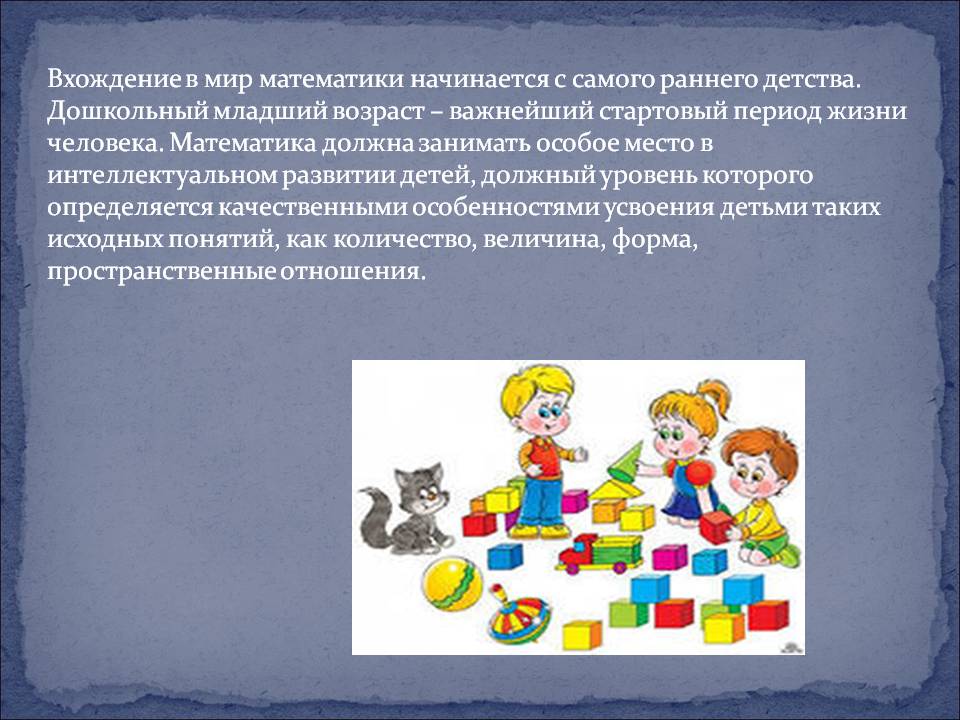 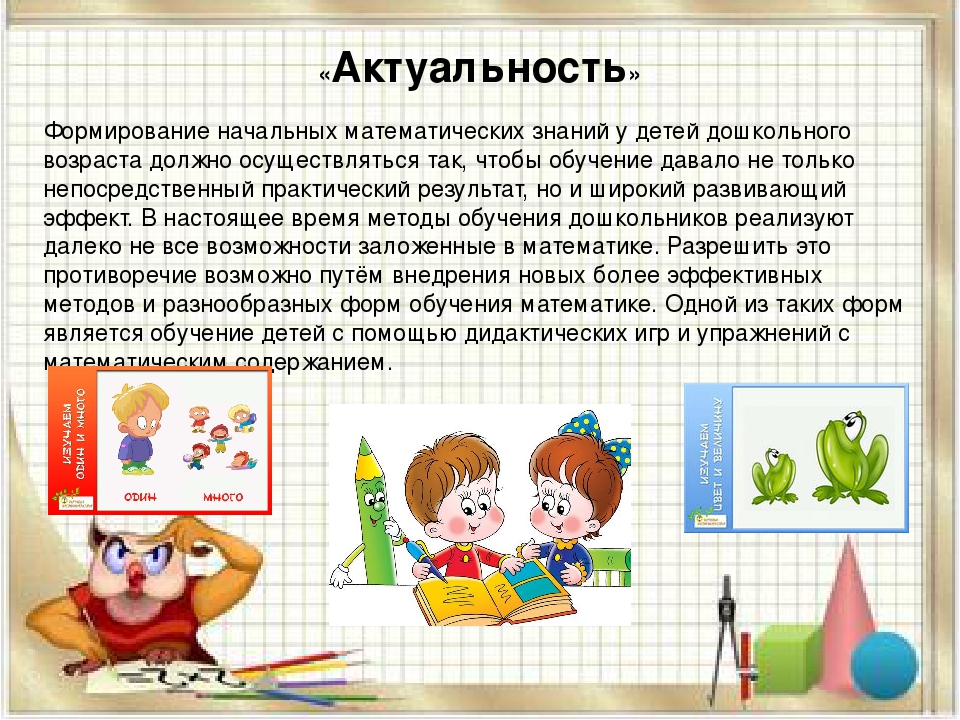 Игра «Помоги Мишке починить машину»
Игра «Геометрические фигуры»
Знакомство с формами.
Знакомство с квадратом.
Изучаем цифры.
Игра «Разложи рыб по величине в аквариумы»
Игра «Большой-маленький»
Игра «Большой-маленький»